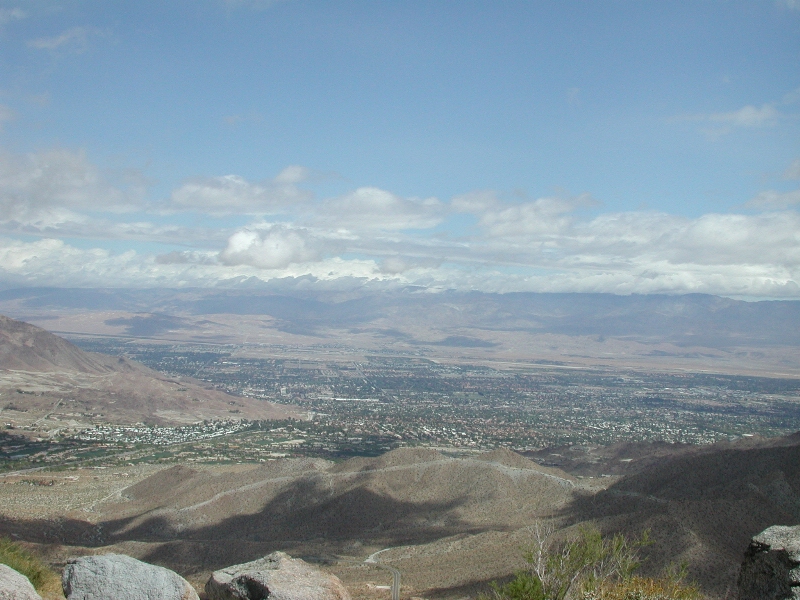 Creating CTE Academies that Prepare Students for College & Career March 3 & 4, 2014Educating for Careers ConferenceDiana LaMar, Ed.D. Director Linked Learning, PSUSDKim McNulty, Director Next Generation Learning, CVEP
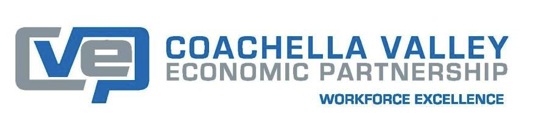 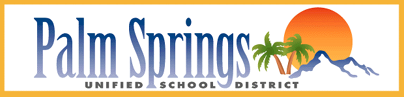 Shared Vision
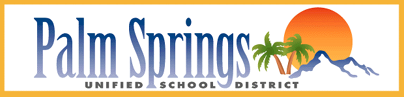 In 2008 Public and Private sector leaders in the Coachella Valley recognized the need for a          Shared Vision to address the regional economic development and education issues impacting our Valley

The Outcome: 
Economic Blueprint  
A Regional Collaborative
advocating message that 
“Education is Economic
Development”
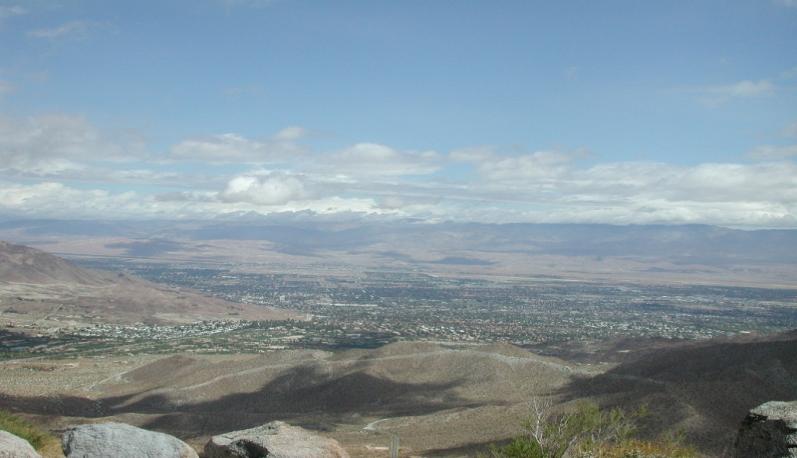 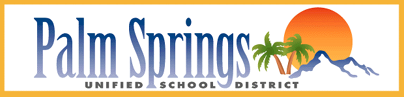 Common Focus
Today, 18 career academies  (15 CPAs) at 8 high schools serve 2,800 students across three K-12 districts and the Coachella Valley Regional Plan for College and Career Readiness guides collective efforts. 

The Outcome: 
Student Success

* Higher graduation rates
* Higher CAHSEE pass rates
* Higher attendance
* Higher college going rates
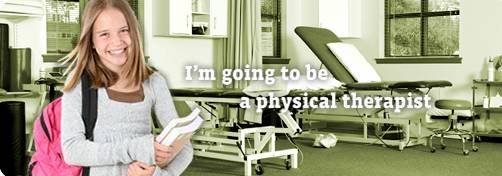 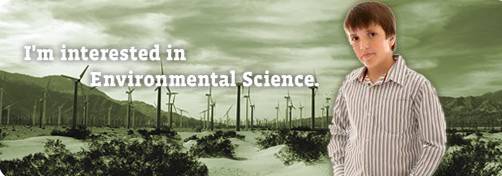 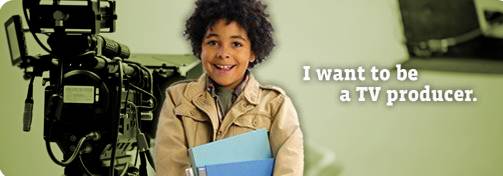 Where do you begin?


Look at the facts and data…
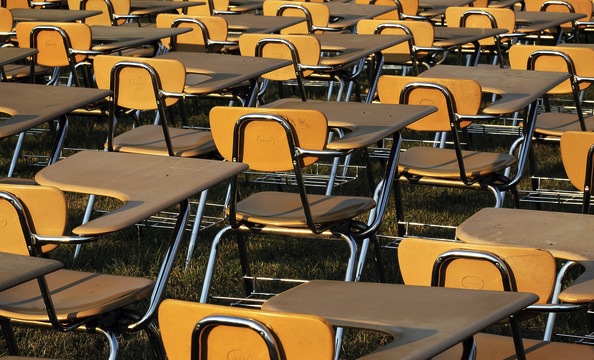 Each day, 7,000 students drop out,  one every 26 seconds
SOURCE: Excerpted from ConnectEd Presentation.
Our Future Workforce: By the Numbers – 2012/2013
Coachella Valley, California
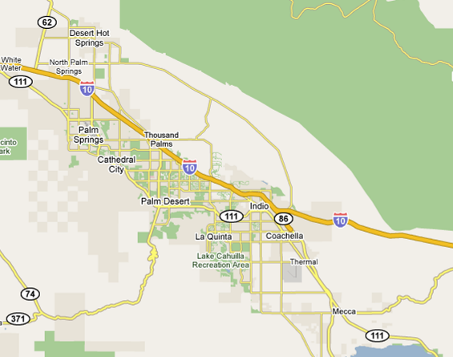 71,454 
K-12 Students
Palm Springs USD
23,575 students
7,209 High School

Dropout Rate: 13%*
UC/CSU Ready: 22%
Hispanic: 74%
English Learners: 30%
F&R Lunch: 83%
Coachella Valley USD
18,720 students
5,130 High School

Dropout Rate: 24%*
UC/CSU Ready: 29%
Hispanic: 97%
English Learners: 51%
F&R Lunch: 80%
Desert Sands USD
29,159 students
9,399 High School

Dropout Rate: 16%*
UC/CSU Ready: 31%
Hispanic:  71%
English Learners: 23%
F&R Lunch: 68%
71,454 Total Students

21,738 High School Students
Lifetime cost 
per dropout 
to community:
$292,000
Source: CA Dept. of Education
2012-2013 Data
*Dropout Rate 2010 data
School Data Source: CA Dept of Ed/www.cde.ca.gov
Take an inventory…
What do you have?
Take an Inventory….What do you have?
What are your drop out rates, graduation results?
What CTE programs are currently taught at the high schools?

What are the current workforce needs in the community?

What is community college offering?
What are the desired results?
Are they connected to higher wage jobs in the region? 

Are the courses articulated with the Community College?

Are the high school pathways/academies structured? 

Are the courses linked to feeder middle schools?
How will you structure the program?
Our region supports the Linked Learning approach:

Integration of rigorous core academics

Real-world technical skills

Work-based learning opportunities

Personalized support
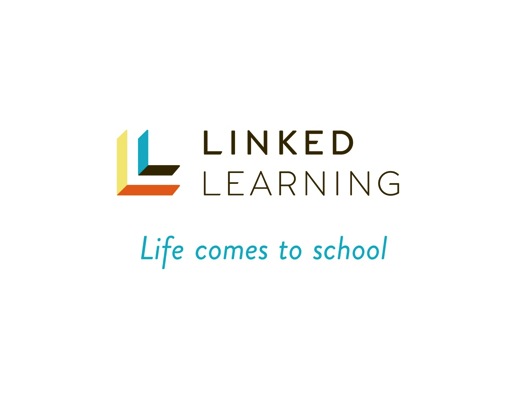 We also support the CPA model
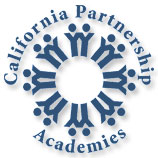 15 CPA academies linked to workforce needs 

50% of all CPA academies in Riverside County!
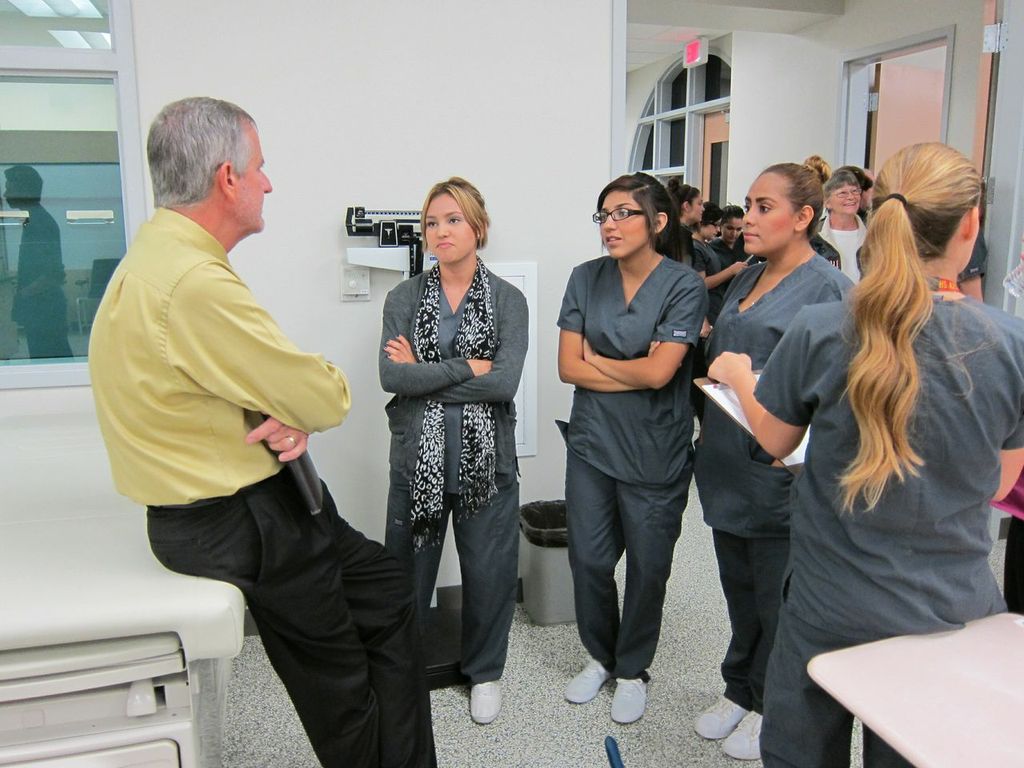 Who are Your Movers and Shakers?
Who makes the decisions?

K-12 School District Leaders

Community College Leaders

Board Members

Business Champions

County Office Leadership

State Decision Makers
Know Your Outcomes & Showcase Results
Determine Your Goals
Increase high school graduation rate?

Increase student attendance?

Prepare students for post-secondary?

Decrease suspension and expulsions?

Prepare students for work?
Who are your business 
and community partners?

Get them involved!
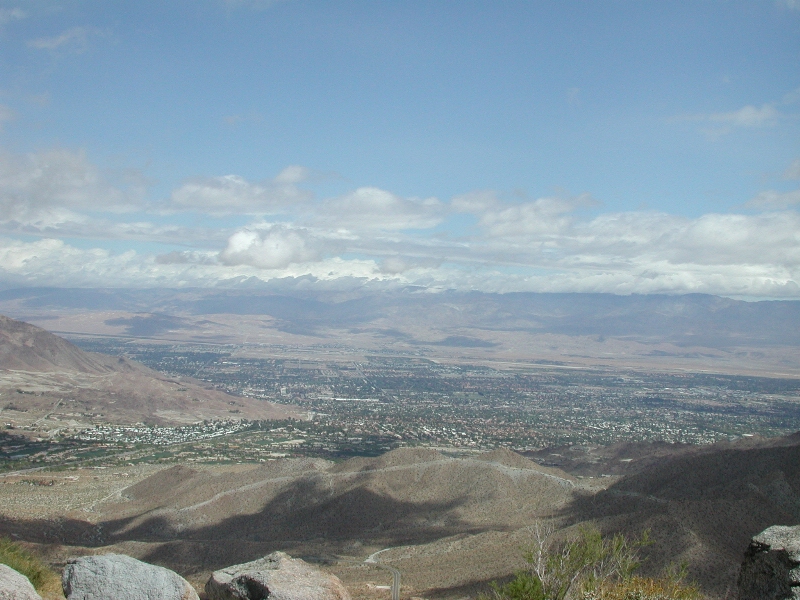 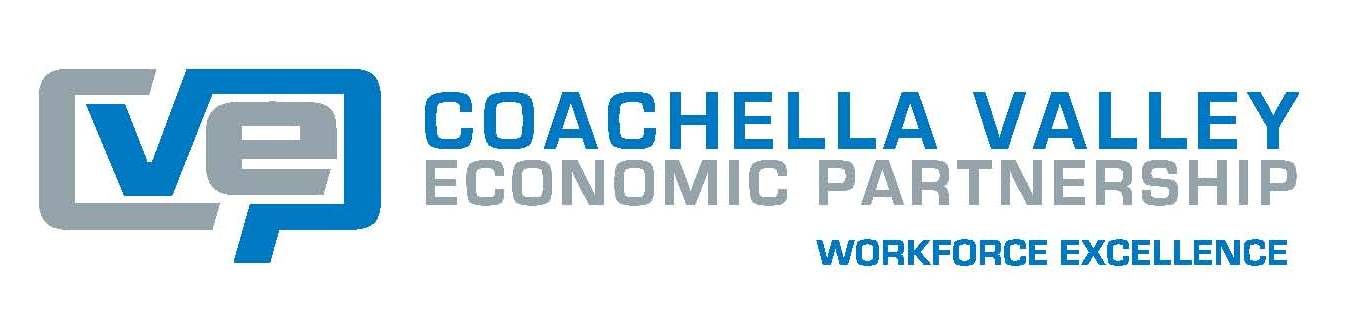 “All students will graduate high school prepared for success in 
College, Career and Life”
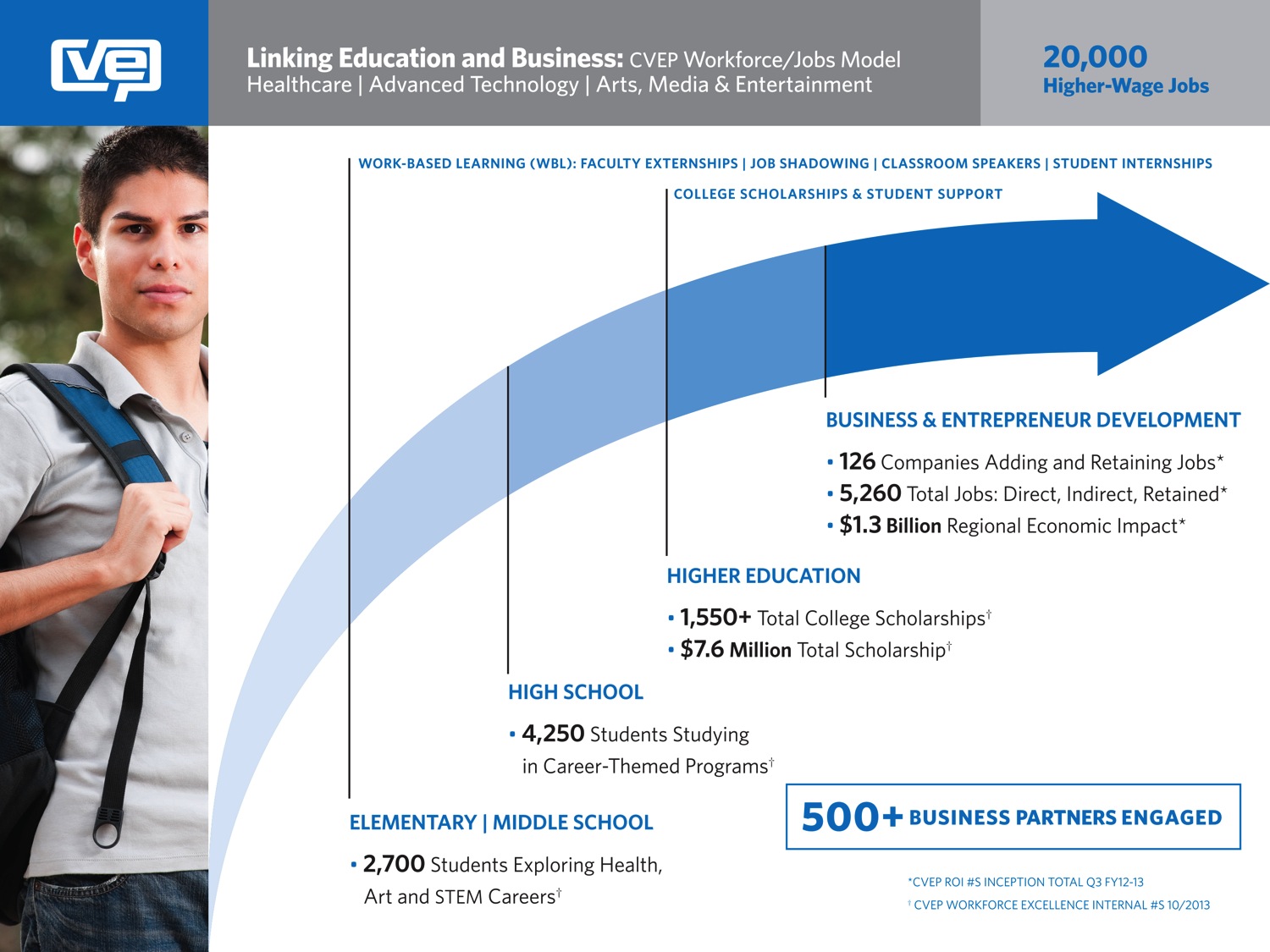 The Coachella Valley Regional Plan for College and Career Readiness

Technical Assistance from 

The Ford Motor Company Fund:
Ford Next Generation Learning
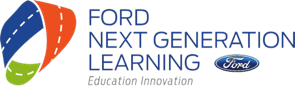 [Speaker Notes: Susan]
Leadership Engagement
K-12 Boards & Superintendents
Community College President & Deans
University Chancellors & Deans
Coalition of 400 Business and Community Partners
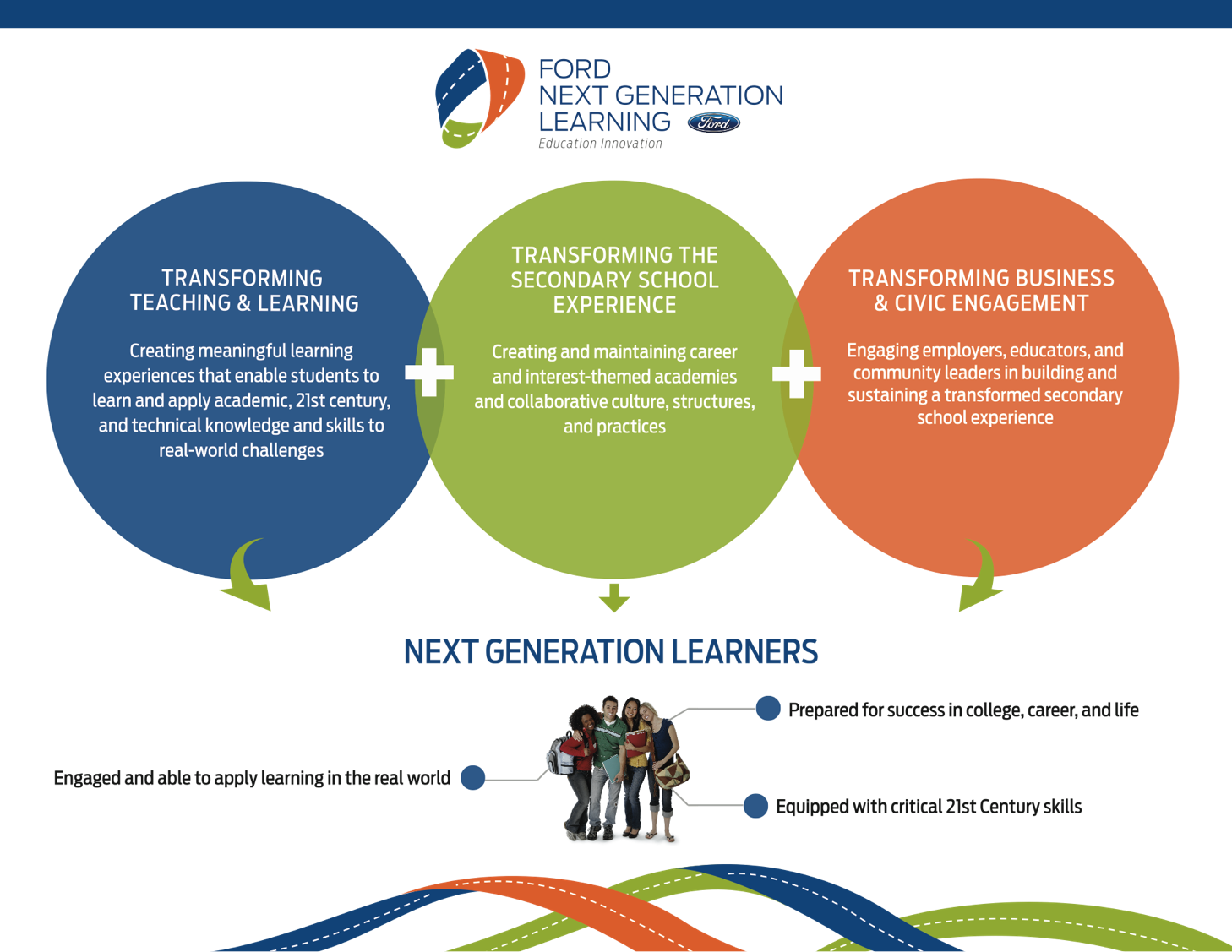 Our Strand 4
College and Career Readiness
Transforming Teaching and Learning
Transforming Secondary Schools
Transforming Business and Civic Engagement
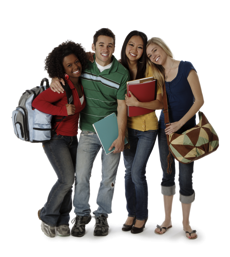 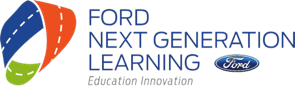 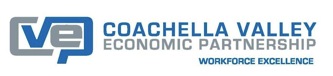 Regional Plan5 Strategic Outcomes
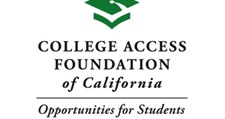 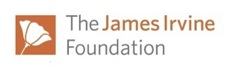 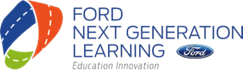 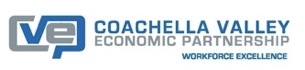 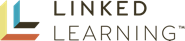 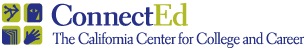 [Speaker Notes: Susan]
Regional PlanTarget Outcomes:
30% of students enrolled in career-themed academy
80% of students have a personalized graduation plan
10% increase in high school graduation rate
Increase region’s FAFSA completion rate to 85%
10% increase in the college-going rate
Scholarship fund generating $1M annually
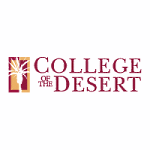 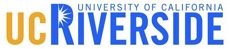 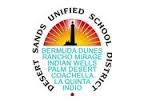 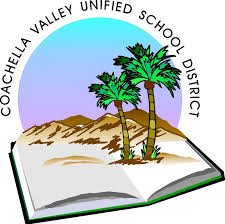 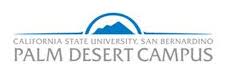 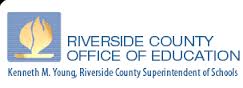 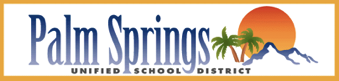 [Speaker Notes: Susan]
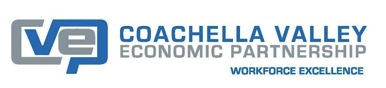 Desert Healthcare
District
Irvine Foundation / Linked Learning     Ford NGL
CVEP Board of Directors
Alignment USA     College Access Foundation
COD / CSUSB / UCR
CVUSD / DSUSD
PSUSD / RCOE
Workforce Excellence Oversight Committee
Regional Plan for College and Career Readiness
Academies
Data
Work-Based Learning
Workforce Excellence
Education Engagement
Industry Councils
Business Engagement
Programs
Committees
Paid Internships
Matching Partners
Scholarships & Student Support
Financial Aid/FAFSA
Riverside County EDA/WIB
Health Career Connections
What are the business and community partners responsible for?
Powerful CTE ProgramsProvide Work-based Learning Opportunities
Whose job is this? 
……Hint: One person cannot do it all


Linked Learning = distributive leadership 

How can you work with others?
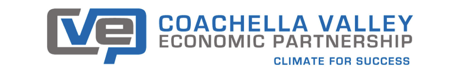 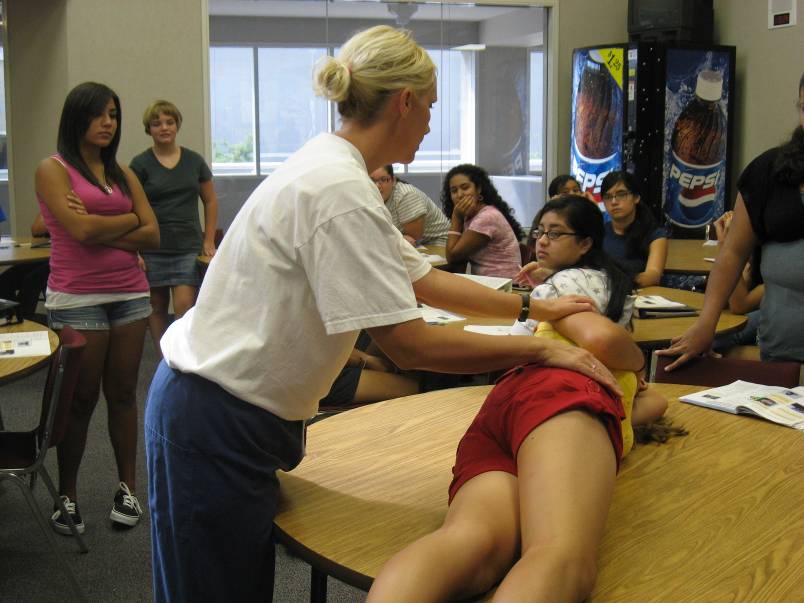 In 2013
11,000+ hours 
of
Work Based Learning
was
Provided by 
Coachella Valley Employers
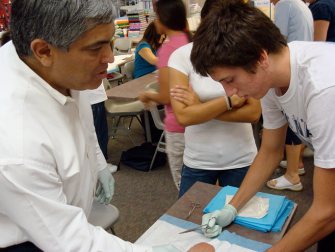 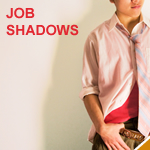 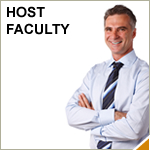 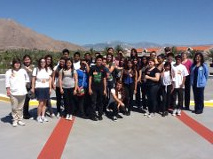 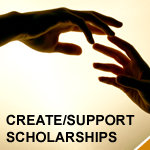 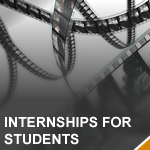 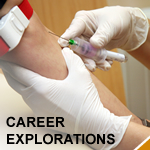 What is an Industry Council?
Professional Learning Communities where teachers from all districts have opportunity to come, collaborate, share ideas with business partners in a particular industry sector and get real-time support 

Coachella Valley has 3:
Healthcare // Advanced Technology // Arts Media Entertainment
Performing Arts 
Jobs
Preparing the Pipeline in a K-12 District 
The Arts, Media, Entertainment Industry
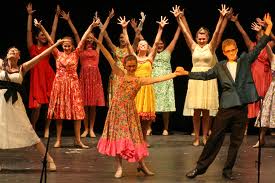 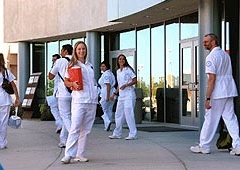 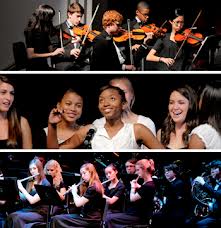 Trained Employees for the Coachella Valley
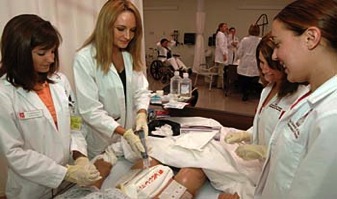 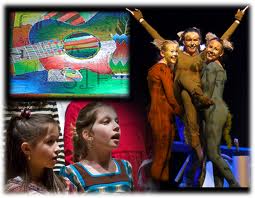 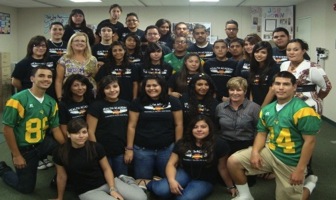 College of the Desert

Colleges and Universities
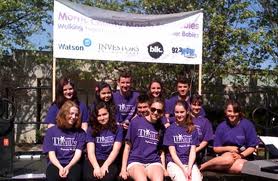 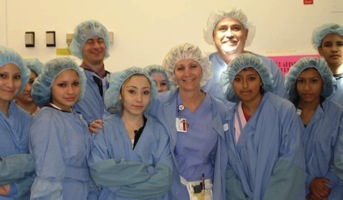 High School       Performing Arts
Programs
Internships
Work-based Learning
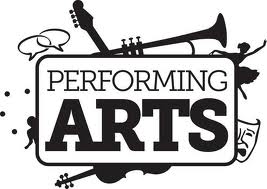 Middle School Programs & 
Career  Explorations
Where does the money come from?



There are no silver bullets, but there are lots of sources…
Potential Funding Sources
Existing District Resources
		Local Control Flexible Spending
CPA Funding
										ROP  Funding
Secondary Specialized Program Funding
			Carl Perkins Funding
CA Pathways Trust Grant Funding
Business and Community
Local Grants
Congratulations ~ 
Your Career Academy 
Students Graduated!


….now what?
College and Career
Pathways to Success in the Coachella Valley
Provides scholarships to students when they graduate

Provides ongoing support to students while in two-and four-year colleges and universities

Funds are matched by local business and industry partners
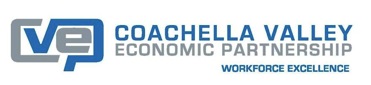 Supporting Student Success
Student Tracking
Student Networking
Work Based Learning
● Mentoring
● Internships
● Job Shadowing
● Online Social Networking
● Peer Counseling / Posse
Workshops
Counseling & Advising
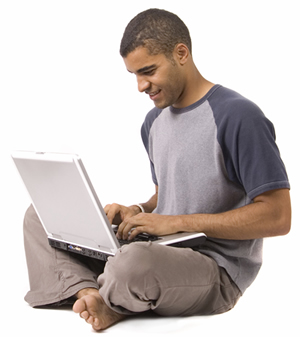 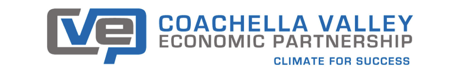 Students Provided Scholarships by Industry Cluster: 2009-2012Approx. $1.7 M Annually (change Clean Tech – Energy, Engineering and Design)
*Student data is in the process of being collected for 159 scholarship recipients for 2012.
[Speaker Notes: Ernie update]
Diana LaMar, Ed.D.Director of Linked LearningPalm Springs Unified School District760-416-6073dlamar@psusd.usKim McNultyDirector Next Generation LearningCoachella Valley Economic Partnershipkmcnultyps@aol.com
THANK YOU!